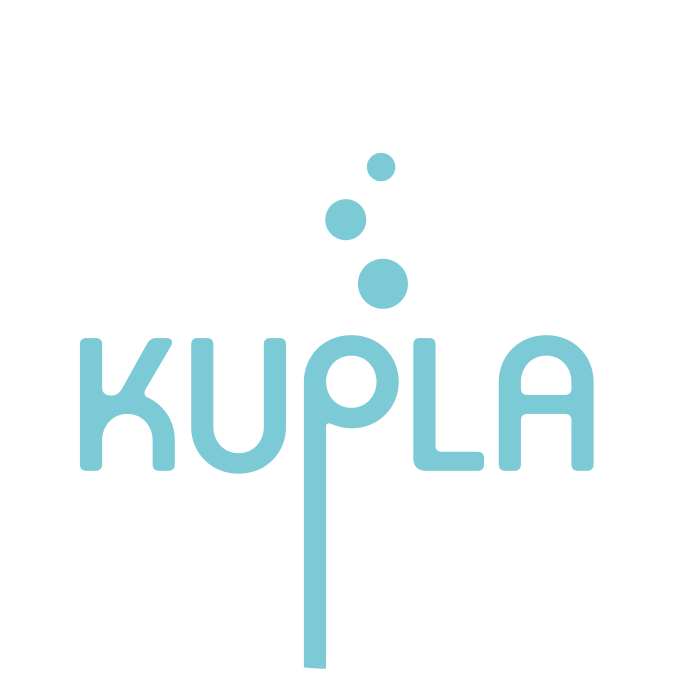 TUUTORIKOULUTUS
Päihteiden rooli opiskelu-yhteisössä
[Speaker Notes: ​(Versio 2.0, julkaistu 25.8.2020)

Tämä on Päihteiden rooli opiskeluyhteisössä -koulutus. Kyseessä on livekoulutus, mutta materiaalia voidaan pienin muutoksin käyttää myös webinaarimuotoisissa koulutuksissa sähköisillä alustoilla, joissa tuutorit voidaan jakaa pienryhmiin keskusteluja varten. Koulutus on kehitetty Ehyt ry:n ja Nyyti ry:n yhteisessä KUPLA-hankkeessa 2018-2020. Hankkeen tavoitteena oli mm. korkeakouluopiskelijoiden hyvinvoinnin ja opiskelukyvyn tukeminen. ​​
​​
Kesto: 75min. Koulutuksen runko ja kokonaiskesto ovat arvioituja aikoja. Ajan käyttö riippuu kouluttajasta, ryhmän keskustelevuudesta ja koosta.

​
Koulutuksen ohjaaja huolehtii, että tuutorit vaihtavat pienryhmiä jokaisen harjoitteen jälkeen. Ohjaaja ohjaa ryhmien vaihdon ja miten ryhmät muodostetaan.Näin kukaan ei jää ilman ryhmää ja tuutorien on helpompi tutustua toisiinsa koulutuksen aikana. 

Tuutorin tehtäväkirja ja koulutuksen sisällöt ovat osin päällekkäisiä. Tuutori voi halutessaan kirjoittaa ylös koulutuksessa käytyjä keskusteluja myös tuutorin työkirjaan tai tuutorointisuunnitelmaan.

Kerro, että ennen jokaista pari-/ryhmätehtävää tuutorit esittäytyvät toisilleen nimellä, jolla haluavat itseään kutsuttavan. Näin tullaan samalla tutuiksi.

Tässä osiossa tarvitsetEsityskaukosäädin dian vaihtamiseen (sujuvoittaa)Kello
Kyniä ja paperia
Dioissa olevien symbolien selitykset
Pähkinä-symboli merkitsee tehtävää.
F = harjoitus sopii vedettäväksi fuksien kanssa.

Koulutuksen runko
Aloitus sis. itsenäinen tehtävä 5 min.Jana-harjoite ja keskustelu pareittain: 20 min.Päihteiden rooli sis. ideoi ja suunnittele tehtävä 25 min.
Huolen puheeksi otto, sis. tehtävä 20 min.
Yhteenveto 5 min.]
Koulutuksen tavoite
Pohtia, millaisessa roolissa päihteet ovat omassa opiskeluyhteisössä.
Ymmärtää, miksi päihteistä puhuminen on olennaista tuutoritoiminnassa.
Tietää keinoja, miten päihteisiin liittyvät asiat voi huomioida tuutoritoiminnassa.
Tietää, miten ottaa huoli puheeksi ja miten ohjata fuksi avun piiriin.
[Speaker Notes: Päihteet ja päihteiden käyttö on monessa opiskelija- ja opiskeluyhteisössä arkinen asia ja itsestäänselvyys, josta ei juurikaan keskustella.
Erityisesti runsas alkoholin käyttö liitetään opiskelijan vapaa-aikaan mediassa ja mielikuvissa.
Päihteiden käyttö vaikuttaa opiskelukykyyn ja opiskelijaryhmien toimintaan.
Tässä osiossa ei keskitytä niinkään alkoholin terveydellisiin vaan sosiaalisiin vaikutuksiin.
Koulutuksen aikana pohditaan tuutoritoiminnan lisäksi jonkin verran opiskelijatapahtumia, koska tuutorit usein suosittelevat opiskelijatapahtumia fukseille.]
Koulutuksen aiheet
Päihteiden rooli opiskeluyhteisössä
Huolen puheeksi ottaminen ja mistä apua
Päihteiden rooli opiskeluyhteisössä
Tehtävä
[Speaker Notes: Tehtävä: Oma suhtautuminen päihteisiin ‒pohdintatehtävä.  
Pohdintoja ei jaeta muulle ryhmälle.
Kesto: n. 1 min.

Minuutin jälkeen sano ryhmälle:
Meillä kaikilla on omat kokemukset, asenteet, tunnelataukset ja uskomukset päihteisiin liittyen.
Näitä asioita on hyvä kerrata mielessään, jotta huomaa, miten oma historia ja kokemukset vaikuttavat omiin mielikuviin päihteistä.

Meillä on ryhmässä hyvin erilaisia kokemuksia päihteisiin liittyen ja myös mielipiteemme ovat erilaisia. Nyt kun meitä on tässä tilassa XX määrä, meillä on XX erilaista tapaa suhtautua päihteisiin.]
Mitä tuutorina on hyvä huomioida?
17 % uusista opiskelijoista ei osallistu opiskelijatapahtumiin lainkaan. Kolmanneksi yleisin syy jäädä kokonaan pois tapahtumista on kokemus siitä, että tapahtumat ovat liian alkoholipainotteisia. 
Tuutorina vaikutat uusien opiskelijoiden mielikuvaan uudesta opiskeluyhteisöstä: Sen perusteella, mitä sanot tai miten toimit, muodostuu myös kuva, miten päihteiden käyttöön suhtaudutaan.
Jos uuden opiskelijan päihteiden käyttö tai jaksaminen herättää huolta, on hyvä tietää, miten ottaa asia puheeksi ja mihin ohjata tarvittaessa.
Korkeakoululla on usein pelisäännöt (Opiskelijoiden päihdeohjelma) päihteisiin ja päihdehaittoihin liittyen – tuutorin on hyvä tietää, mistä säännöt löytyvät.
[Speaker Notes: Lisätietoa:
Noin 17 % kokee, että joutuu kaverien vuoksi ainakin silloin tällöin käyttämään alkoholia enemmän kuin haluaisi (KOTT 2016, YTHS).
Noin 50 % arvioi, että alkoholitonta vaihtoehtoa ei yleensä ole tarjolla, jos tilaisuuksissa tarjoillaan alkoholia (KOTT 2016, YTHS).
Tapahtumien alkoholikeskeisyys on kolmanneksi yleisin syy jäädä pois opiskelijatapahtumista (Nyyti ry:n kysely uusille opiskelijoille 2015).]
Tehtävä
Janaharjoite
Asetu janalle oman mielesi mukaisesti. Voit olla väitteen/kysymyksen kanssa samaa mieltä, eri mieltä tai jotain siltä väliltä. Tehtävässä ei ole oikeita vastauksia.
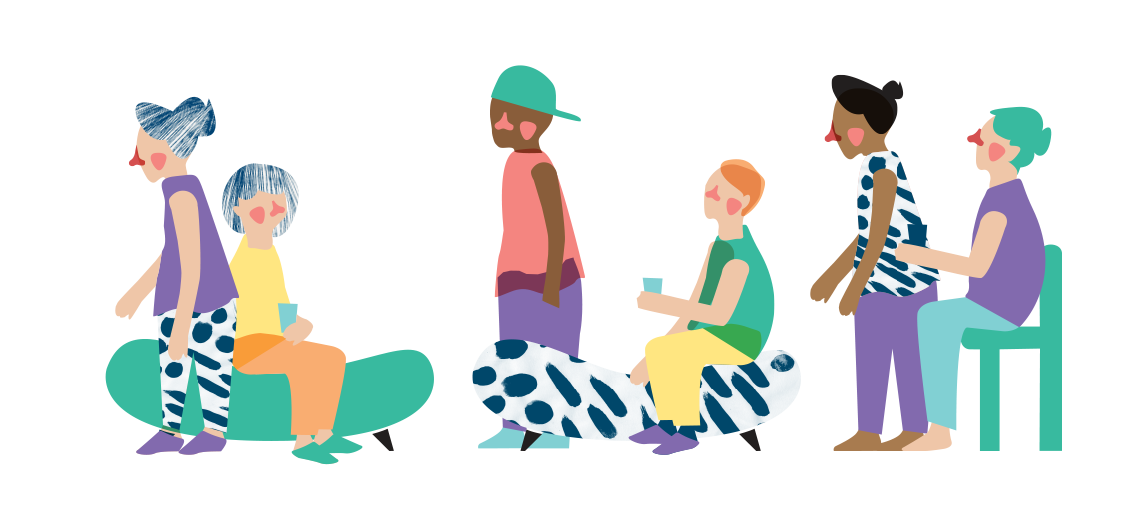 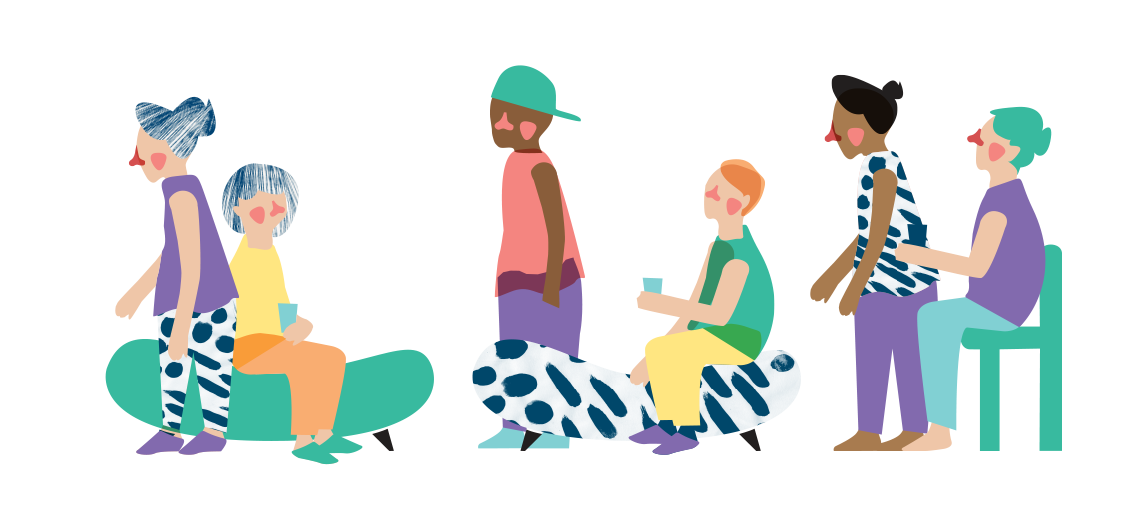 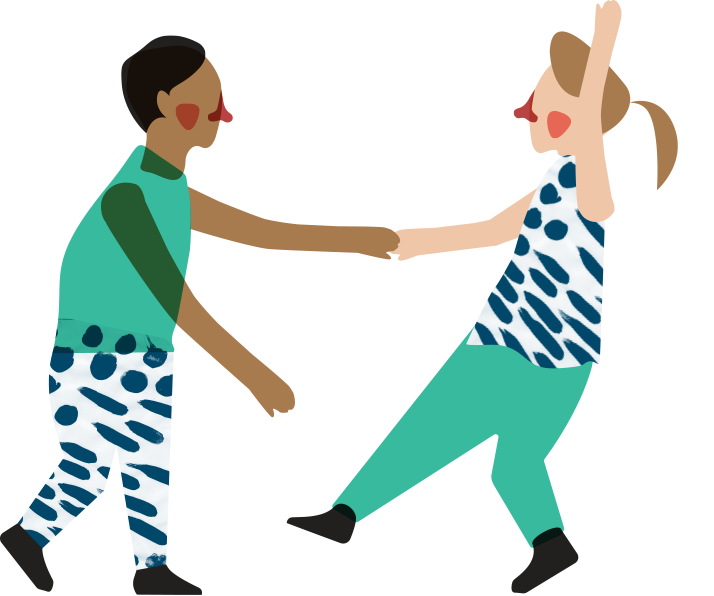 [Speaker Notes: Tehtävä: Janaharjoite
Ohjeista tuutorit asettumaan kuvitellulle janalle siihen kohtaan, mitä mieltä he ovat kulloisestakin väitteestä/myytistä. 
Jana voi olla kuviteltu jana esim. luokkahuoneen edestä takaseinään tai teipillä lattiaan merkitty näkyvillä oleva jana.
On tärkeää, että jokainen osallistuja hahmottaa, missä kohtaa janaa on "olen täysin samaa mieltä" ja missä "olen täysin eri mieltä".

Kerrottuasi ensimmäisen myytin tuutorit asettuvat janalle oman mielipiteensä mukaisesti. Sen jälkeen voit kysyä muutamilta, miksi he ovat juuri siinä kohdassa.
Voit hyödyntää kaikkia myyttejä tai valita osan. 

Jos tilaa on niukasti ja liikkuminen vaikeaa, harjoitteen voi  toteuttaa myös niin, että mielipide ilmaistaan joko istuen, istuen käsi ylhäällä tai seisten.

Kerro lopussa tuutoreille, että he voivat hyödyntää tätä harjoitetta aiheesta riippumatta myös fuksien kanssa.]
Tehtävä
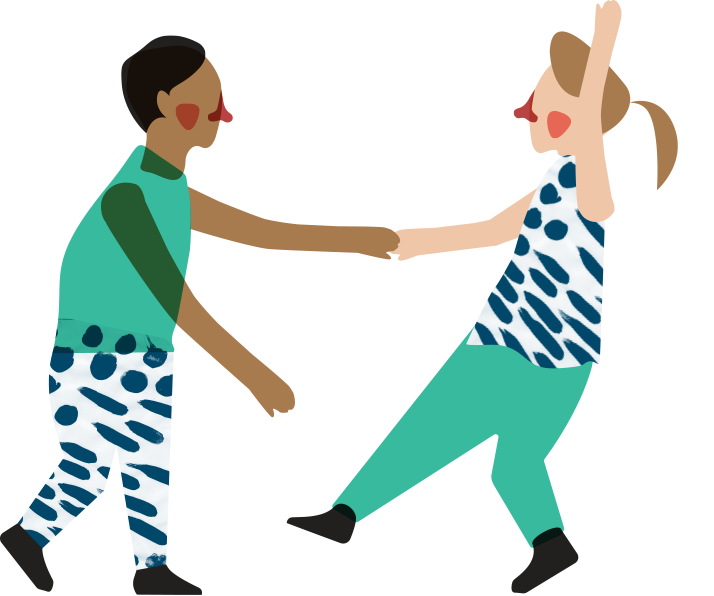 [Speaker Notes: Janaharjoite

Osallistun opiskelijatapahtumiin mielelläni – en laisinkaan

Tässä lisämateriaalia keskustelun tueksi: 
Millaisissa opiskelijatapahtumissa käyt/miksi jätät käymättä? 
Mikä tapahtumissa on mieluisaa/mikä luotaantyöntävää?
Millainen on hyvä opiskelijatapahtuma? 
Mitä yhteistä on opiskelijatapahtumilla ja tuutoritapaamisilla?]
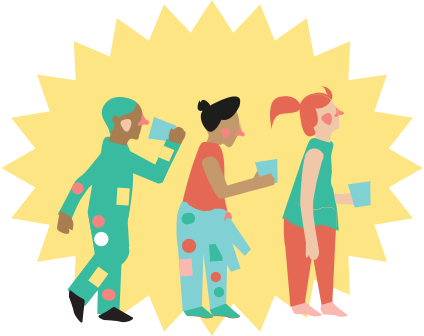 Tehtävä
[Speaker Notes: Janaharjoite

Päihtyminen kuuluu opiskelijakulttuuriin – ei kuulu

Tässä lisämateriaalia keskustelun tueksi: 
Mitä opiskelijakulttuuri tarkoittaa? Mitä muuta se tarkoittaa opiskelijabileiden lisäksi?
Millaiseen kulttuuriin päihtyminen kuuluu tai ei kuulu? Ja kenen päihtyminen?
Opiskelijoiden alkoholinkäyttö on vähentynyt vuodesta 2008 erityisesti miehillä.
17 % sekä mies- että naispuolisista opiskelijoista koki ajoittaista painetta runsaampaan alkoholinkäyttöön kuin itse olisi halunnut.
Puolet vastaajista koki, että alkoholittoman vaihtoehdon valinta herättäisi huomiota porukassa.

Lähteet:YTHS: Korkeakouluopiskelijoiden terveystutkimus 2016
THL: Juomatapatutkimus 2016]
Tehtävä
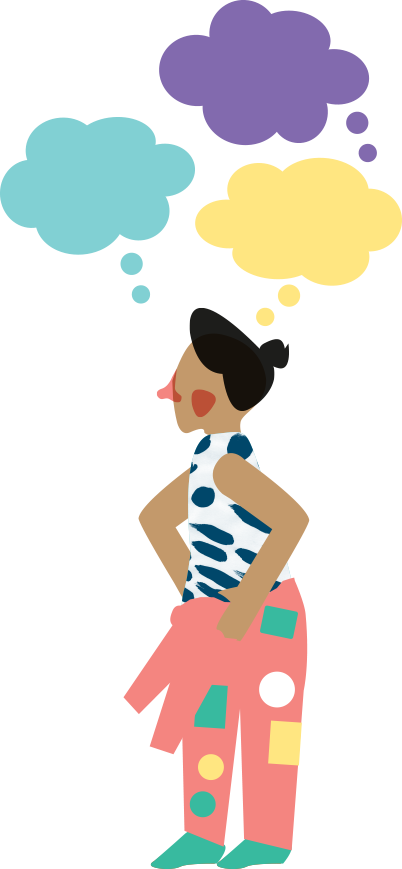 [Speaker Notes: JanaharjoiteTärkeää! Kun lähdette keskustelemaan teemasta, aloita: ”Voitte halutessanne kertoa esimerkkejä kohtaamistanne tilanteista, kuitenkin niin, että ketään ei pysty kertomastanne tunnistamaan.”

Olen ollut huolissani opiskelukaverin  päihteidenkäytöstä – en ole ollut

Tässä lisämateriaalia keskustelun tueksi: 
Vuonna 2016 14 % miesopiskelijoista ja 10 % naisopiskelijoista kuului runsaasti alkoholia kuluttavien ryhmään.
Onko päihteidenkäyttö vain oma asia? Millaisia vaikutuksia päihteidenkäytöllä on muihin?

Esimerkkejä päihdehaitoista:- Huoli kaverista, joka juo itsensä usein tajuttomaksi.
- Kaverit (joutuvat) aina huolehtimaan, missä kunnossa toinen on.
- Tunne siitä, että opiskelukaveri lääkitsee pahaa oloaan päihteillä.
- Kaverilla menee aina vähintään päivä kuntoutua päihtymisen jälkeen.
- Rahat menevät päihteiden käyttöön/pelaamiseen. 
- Opiskelustressiä hoidetaan päihteitä käyttämällä.Lähteet:YTHS: Korkeakouluopiskelijoiden terveystutkimus 2016
THL: Juomatapatutkimus 2016]
Tehtävä
Keskustelkaa pareittain
Vaikuttaako opiskelu päihtyneenä tai krapulassa opiskelukykyyn?​ 
Onko tuutorointi päihtyneenä tai krapulassa ok?​ Miksi on tai miksi ei?​
Mitä huonoja vaikutuksia opiskeluaikaisesta päihteiden käytöstä voi olla fuksiryhmässä?
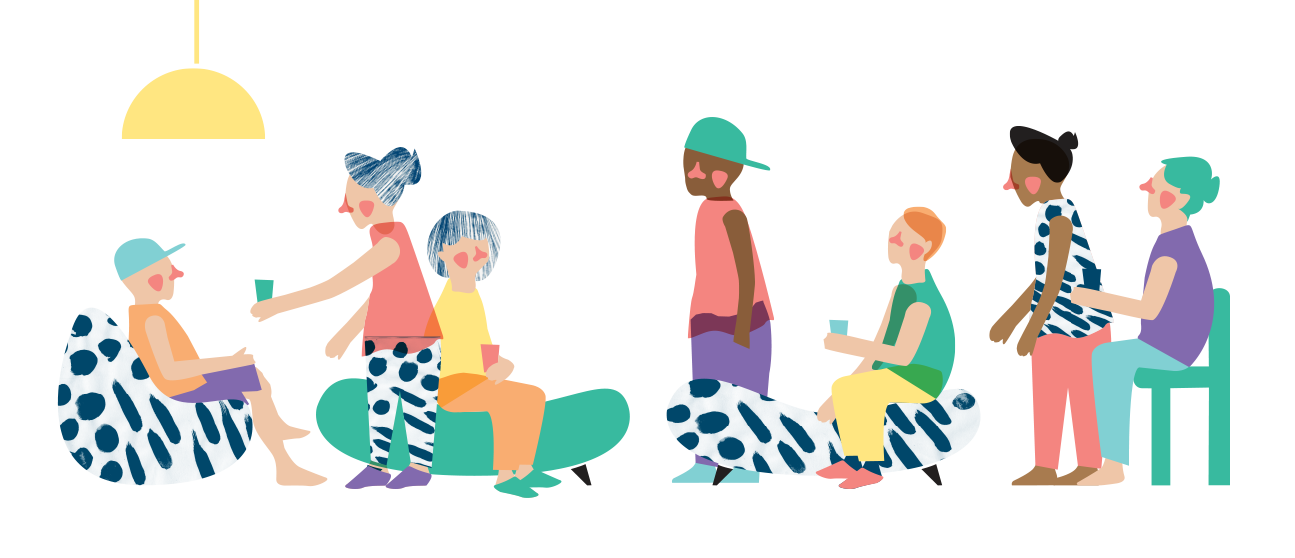 [Speaker Notes: Tehtävä: Keskustelutehtävä (janaharjoituksena, yhdessä, pienryhmissä tai pareittain)
Kesto: 1-2min/kysymys -> lopuksi yhteinen keskustelu/purku kaikista kysymyksistä n. 3min. Kysy tuutoreilta dian kysymykset ja keskustelkaa yhdessä niiden herättämistä pohdinnoista:
Miksi tai missä tilanteessa päihtyneenä/krapulassa tuutorointi on ok?
Miten eri tavoin fuksit voivat kokea päihtyneenä/krapulassa tuutoroinnin?
Millä tavoin korkeakoulun henkilöstö suhtautuu päihtyneenä/krapulassa tuutorointiin?

Päihteiden käytöstä aiheutuvia haittoja voivat olla esim.:
Huoli kaverista, joka juo itsensä usein tajuttomaksi.
Kaverit (joutuvat) aina huolehtimaan, missä kunnossa toinen on.
Tunne siitä, että opiskelukaveri lääkitsee pahaa oloaan päihteillä.
Kaverilla menee aina vähintään päivä kuntoutua päihtymisen jälkeen.
Rahat menevät päihteiden käyttöön/pelaamiseen. 
Opiskelustressiä hoidetaan vain päihteitä käyttämällä.

Muita kysymyksiä:
- Missä kulkee raja opiskelun ja vapaa-ajan välillä?- Mitkä asiat vaikuttavat opiskelijoiden päihdeasenteisiin?- Mitkä asiat vähentäisivät opiskelijoiden kokemia päihdehaittoja?]
Tehtävä
Keskustele fuksiparin kanssa
Onko opiskelu päihtyneenä tai krapulassa ok?​ Miksi on tai miksi ei?
Mitä hyviä vaikutuksia päihteillä tavoitellaan?​
Mitä huonoja vaikutuksia opiskeluaikaisesta päihteiden käytöstä voi olla fuksiryhmässä?
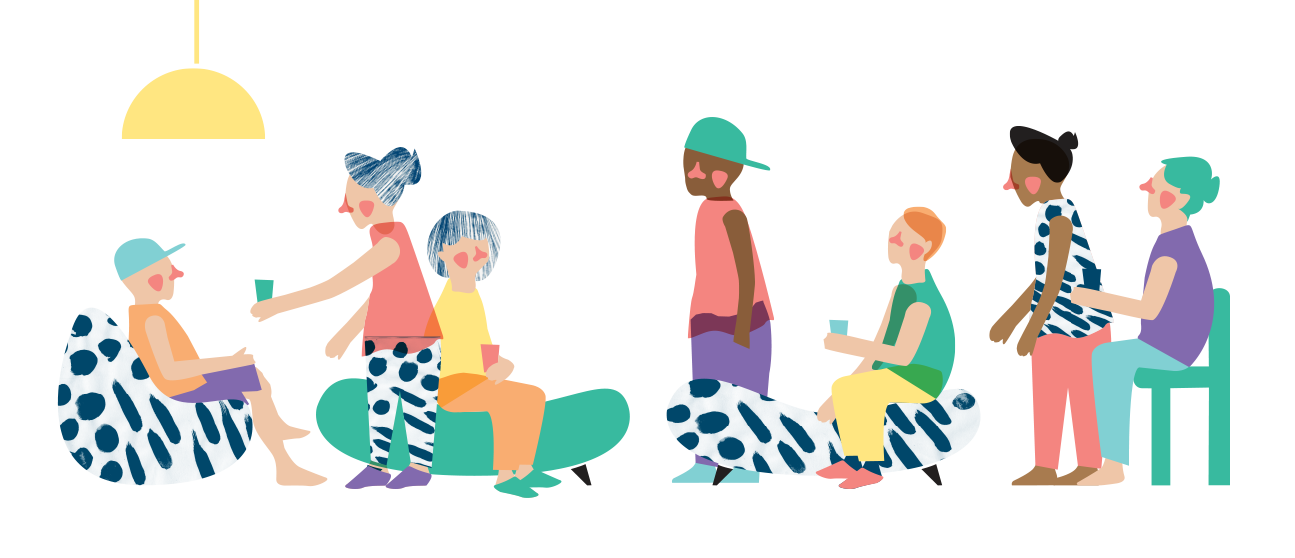 [Speaker Notes: Tehtävä: Keskustelutehtävä (janaharjoituksena, yhdessä, pienryhmissä tai pareittain)
Kesto: 1-2min/kysymys -> lopuksi yhteinen keskustelu/purku kaikista kysymyksistä n. 3min. 
Kysy fukseilta dian kysymykset ja keskustelkaa yhdessä niiden herättämistä pohdinnoista:
Miksi tai missä tilanteessa päihtyneenä/krapulassa opiskelu on ok?
Voiko päihteiden hyviä vaikutuksia saada muilla keinoin?
Päihteiden käytöstä aiheutuvia haittoja voivat olla esim.:
Päihtynyt loukkaa itseään tai muita sanallisesti tai fyysisesti
Päihtyneenä tulee tehtyä asioita joita katuu
Huoli kaverista, joka juo itsensä usein tajuttomaksi.
Kaverit (joutuvat) aina huolehtimaan, missä kunnossa toinen on.
Tunne siitä, että opiskelukaveri lääkitsee pahaa oloaan päihteillä.
Kaverilla menee aina vähintään päivä kuntoutua päihtymisen jälkeen.
Rahat menevät päihteiden käyttöön/pelaamiseen. 
Opiskelustressiä hoidetaan päihteitä käyttämällä.

Muita kysymyksiä:
- Miten päihteiden käyttö vaikuttaa opiskelukykyyn?- Mitkä asiat vaikuttavat opiskelijoiden päihdeasenteisiin?- Mitkä asiat vähentäisivät opiskelijoiden kokemia päihdehaittoja?]
Päihteitä käytetään tunteiden säätelyyn
Positiivisten tunteiden vahvistamiseen
 “Humalassa on hauskaa” 
 Vahva yhteenkuuluvuuden kokemus, palkitsevaa yhdessäoloa

Negatiivisten tunteiden hallintaan 
 Stressi, sosiaalisiin tilanteisiin liittyvä jännitys, alakuloisuus, ahdistus, yksinäisyys, ulkopuolisuuden kokemus, tylsyys

 Päihteiden käytön yhteys mielen hyvinvointiin
Lähde: TkT Antti Maunu
[Speaker Notes: TkT Antti Maunu on tutkinut (2012, 2014) opiskelijoiden ja nuorten aikuisten päihteiden käyttöä ja erityisesti siihen liittyvää sosiaalisuutta.
Päihteitä käytetään positiivisten tunteiden vahvistamiseen ja lujittamaan yhteenkuuluvuuden tunnetta.
Koetaan, että päihteen positiiviset vaikutukset aiheutuvat nautitusta aineesta, mutta todellisuudessa positiiviset vaikutukset (kuten hauskuus, kokemus yhteisöllisyydestä) synnyttää seura itse, ei pullo. Yksin päihtymistä koetaan harvoin hauskana. ​
​
Myös silloin, kun päihteitä käytetään negatiivisten tunteiden hallintaan, on kyse yleensä sosiaalisista tunteista. 
Esimerkiksi yksinäisyys, ulkopuolisuuden kokemus ja tylsyys liittyvät kaikki tyydyttävien sosiaalisten suhteiden puutteeseen.

Päihteiden käyttöä suunnitellessa tai päihteitä käyttäessä on hyvä pysähtyä hetkeksi miettimään, miltä nyt tuntuu ja mistä tunne voisi johtua. Jos päihteitä käytetään negatiivisten tunteiden säätelyyn, on tyypillistä että tunteet saattavat voimistua päihtymistilassa tai palautua entistä voimakkaampina päihtymisen jälkeen.

Päihteiden käyttö vaikuttaa mielen hyvinvointiin ja mielen hyvinvointi usein myös päihteiden käyttöön. Päihteidenkäyttö voi altistaa mielenterveyshäiriöille ja mielenterveyshäiriöt päihteiden käytölle (ovat usein limittyneitä).Tutkijatohtori Antti Maunu on tutkinut korkeakouluopiskelijoiden juomistapoja ja niiden sosiaalista ulottuvuutta.
Alla olevasta linkistä löydät Maunun ja Heinosen tekstin ”Ehkäisevä päihdetyö ja sosiaaliset taidot” https://www.humak.fi/wp-content/uploads/2016/10/preventiimi-a5-netti.pdf
- Antti Maunu ja ryhmiin vaikuttamisen merkitys:
http://www.yths.fi/filebank/1500-9_Opiskelijoiden__paihdekulttuuri_Maunu.pdf]
Miten opiskelija voi ehkäistä päihdehaittoja omassa yhteisössään?
Tutustuu omaan opiskelukykyyn ja edistää sitä.
Hakee tarvittaessa ohjausta vertaistuutorilta, opettajilta, korkeakoulun muista ohjauspalveluista ja opiskeluterveydenhuollosta/YTHS:ltä.
Ei käytä päihteitä niin, että aiheuttaa haittoja itselle tai muille. 
Osallistuu korkeakouluyhteisön toimintaan.
Ylläpitää kulttuuria, jossa saadaan ja annetaan sosiaalista tukea, eikä jätetä toisia yhteisön ulkopuolelle.
Ottaa puheeksi itseensä tai toiseen opiskelijaan liittyvän huolen.
Ei painosta muita päihteiden käyttöön.
Mitä sinä voit tuutorina tehdä?
Suunnittele, mitä olet tekemässä ja miksi. Mikä on toiminnan tavoite?
Kohtele fuksia vertaisena, älä käytä asemaasi väärin.
Järjestä tapahtumia/tapaamisia, joissa osallistujien (ei vain enemmistön) toiveet tulevat huomioiduiksi.
Tue ja innosta osallistumaan. Älä pakota, loukkaa tai ahdista.
Viesti kanavissa, jotka ovat kaikille osallistujille avoimia ja saavutettavissa.
Keskustelkaa yhdessä fuksiryhmän pelisäännöistä ja puhukaa myös päihteiden roolista niin opiskelun kuin ryhmätapaamistenkin osalta.
Ota puheeksi, kun huoli opiskelukaverista herää, ja kehota muita tekemään samoin.
[Speaker Notes: Tuutorin on huolehdittava siitä, että ryhmässä toimiminen ja ajanvietto eivät painosta osallistujia päihteiden käyttöön.
Tämä on tärkeä keskustella auki myös ryhmäläisten kanssa.
Tapaamiset ja tapahtumat tulisi pääasiassa järjestää paikoissa, joissa päihteiden käyttäminen ei ole oletusarvo. 
​
Kun järjestetään päihtymismyönteisiä tapahtumia, ne tulee organisoida niin, että osallistujalla on aito mahdollisuus osallistumiseen päihteettä ja ilman tarvetta sen selittelyyn. ​
On tärkeää, että fuksiryhmä oppii tuntemaan toisensa selvin päin, ollaanhan opinnoissakin selvin päin. Ero päihtyneen opiskelijan ja selvän opiskelijan toiminnassa voi olla suuri.]
Pohdi etukäteen
Onko osallistujalla mahdollisuus osallistua päihteettä ja ilman tarvetta sen selittelyyn?
Painostaako ryhmässä toiminen tai ajanvietto osallistujia päihteiden käyttöön?
Onko pääasiallinen tutustumis-/ryhmäytymiskeino yhteinen päihtyminen? 
Huolestu sellaisesta päihteiden käytöstä, joka haittaa opiskelukykyä, älä siitä, jos joku ei käytä päihteitä.
Ryhmän pelisäännöt
 Mahdollistetaan kaikille niin mukava tapaaminen, tervetullut olo ja fiilis, että jokainen haluaa toimia ryhmässä jatkossakin.
[Speaker Notes: Kouluttajalle tiedoksi:Ehkäisevässä päihdetyössä tavoitteena on päihteiden käytöltä ja päihdeongelmilta suojaavien tekijöiden vahvistaminen ja niille altistavien riskitekijöiden vähentäminen
mm. sosiaalisen vahvistamisen keinoin. Ehkäisevässä päihdetyössä sosiaalisten ja ryhmässä toimimisen taitojen vahvistamista kutsutaan sosiaaliseksi vahvistamiseksi.
Huolella suunniteltu ja ajatuksella toteutettu vertaisohjaus eli tuutorointi lisää yhteisöllisyyttä korkeakouluyhteisössä ja ehkäisee päihdehaittojen syntymistä. 
Päihteiden käyttö ja siitä aiheutuvat haitat eivät ole opiskelijan yksityisasia korkeakouluyhteisössä tai työpaikoilla, koska käyttö ja haitat vaikuttavat myös muihin yhteisön jäseniin.]
Opiskelijoiden päihdeohjelma
On korkeakoulukohtainen, määritellään esim.
päihteet ja niihin suhtautuminen opinnoissa
päihdehaittojen ennaltaehkäisy, opiskelijan ohjaus ja vastuut
huumausainetestaus, opinto-oikeus ja alalle soveltuvuus
hoitoon hakeutuminen ja opiskelu hoidon jälkeen.
Kertoo myös, kuka on vastuussa mistäkin.
Oman korkeakoulusi ohjelman tulisi löytyä intranetistä.
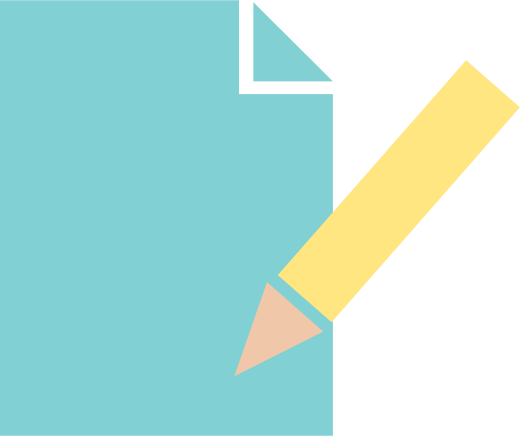 [Speaker Notes: Ns. SORA-lainsäädäntö (Ammattikorkeakoululaki ja yliopistolaki) on lyhenne sanoista Soveltumattomuuteen ratkaisuja. Lainsäädännön tavoitteena on parantaa turvallisuutta koulutuksessa ja työelämässä. Koulutuksen järjestäjällä on mahdollisuus puuttua soveltumattomuus- ja turvallisuuskysymyksiin, mm. huumausainetestauksiin. Säädöksillä edistetään potilas- ja asiakasturvallisuutta, alaikäisten turvallisuutta sekä opiskelijan itsensä ja opiskelu- ja työyhteisön turvallisuutta. Säädöksissä turvataan myös opiskelijan oikeusturva. Opiskelijoiden päihdeohjelma ottaa kantaa, miten SORA-lakia sovelletaan. On tärkeää että päihdeohjelma ohjaa miten päihdeongelma otetaan puheeksi ja mistä on saatavilla apua niin varhaisessa vaiheessa kuin ongelman jo kärjistyttyä.

Jos korkeakoulussa on opiskelijoiden päihdeohjelma tai vastaava hyvinvointiohjelma, se löytyy korkeakoulun intranetistä. Tuutorin on hyvä silmäillä ohjelma läpi.]
Tehtävä
Suunnittele ja ideoi 1/4
Ryhmän/parin nimet:​

​


​


​
Täyttäkää paperi kuvan mukaan
[Speaker Notes: Tehtävä: Jatkojalosta pareittain/pienryhmässä.  
Kesto: 1 min./idea

Jaa jokaiselle parille/pienryhmälle A4-kokoinen paperi ja pyydä kirjaamaan yläreunaan nimet ja numerot kuvan mukaisesti niin että väliin mahtuu tekstiä. Tehtävänä on ideoida neljä eri toimintakonseptia tuutoriryhmälle.]
Tehtävä
Suunnittele ja ideoi 2/4
Ryhmän/parin nimet:​

Lajikokeilu​ – mutta ei urheilulaji vaan…


​Tutustutaan yhdistykseen/harrastukseen/asiaan X


​Kaupungin parhaat tapahtumat alle 10e


 Syödään yhdessä – illallinen twistillä
Aikaa 1min/kohta
[Speaker Notes: Tehtävä jatkuu: Jatkojalosta pareittain/pienryhmässä.  
Kesto: 1 min./idea
Paljasta numero yksi ja pyydä osallistujia keksimään tuutorointiin sopiva toimintakonsepti minuutin aikana. Kellota minuutti. Kun aika on päättynyt, paljasta numero kaksi, kellota minuutti jne.
Kun kohtaan neljä on käytetty minuutti, pyydä tuutoreita antamaan paperinsa seuraavalle ryhmälle.]
Tehtävä
Suunnittele ja ideoi 3/4
Ryhmän/parin nimet:​

Lajikokeilu​ – mutta ei urheilulaji vaan…


​Tutustutaan yhdistykseen/harrastukseen/asiaan X


​Kaupungin parhaat tapahtumat alle 10e


 Syödään yhdessä – illallinen twistillä
Anna paperinne viereiselle ryhmälle
Parantele toisen ryhmän ideoita:Apuna voi käyttää esim. seuraavia lauseita/ideanpätkiä:​
Kyllä, ja lisäksi…​
Puolet tuosta ja puolet tästä​
Kutsutaan yhteistyöhön/mukaan…
Miten minun opiskelualani tekisi tämän​
Älä kommentoi ”hyvä idea” -tavalla, vaan anna konkreettisia kommentteja, kuten ”muista tauot” tai ”lopuksi ilotulitus”.
Ota kuva paperista ja palauta se alkuperäiselle ryhmälle.
[Speaker Notes: Tehtävä jatkuu: Täydennä, parantele, viilaa ja muokkaa ideoita.
Osion kesto: 3 min.

Kun parit/pienryhmät ovat saaneet eteensä toisen ryhmän ideat, on aika lähteä parantelemaan ja muokkaamaan ideoita yhä paremmiksi oheisten apulauseiden avulla.
Aikaa on nyt 3 min. Kun ryhmät ovat valmiit, pyydä antamaan lappu takaisin alkuperäiselle ryhmälle.]
Tehtävä
Suunnittele ja ideoi 4/4 – checklist
Täyttävätkö ideat edes osan seuraavista ehdoista? Muokatkaa ideoita niin että ehdot täyttyvät: [ ] Ihmiset tutustuvat toisiinsa​
[ ] Ottaisit osaa itsekin
[ ] Jokainen tuntee olonsa tervetulleeksi omana itsenään
[ ] Alkoholi ei edistä suoritusta/ei oleteta alkoholin nauttimista​
[ ] Ei edellytä toisiin ihmisiin koskemista
[ ] Toiminnalla on selkeä idea, mitä siellä tehdään ja tavoite, miksi ollaan juuri tätä tekemässä.
[Speaker Notes: Tehtävä jatkuu: Täyttävätkö suunnittelemanne ideat ja viereisen ryhmän parannukset edes osan seuraavista ehdoista?Osion kesto: 2 min. + purku

Osiota voi käyttää myös itsenäisesti ilman aiempia osioita suunnitellessa toimintaa fukseille.]
Tehtävä
Ennen ensimmäistä illanviettoa
Kysy fukseilta:
1. Mitä odotat tältä illalta?
2. Mitä toivoisit muilta ryhmän jäseniltä illan suhteen?
3. Mietityttääkö illassa jokin?
4. Miten mahdollistetaan kaikille mukava yhteinen ilta?
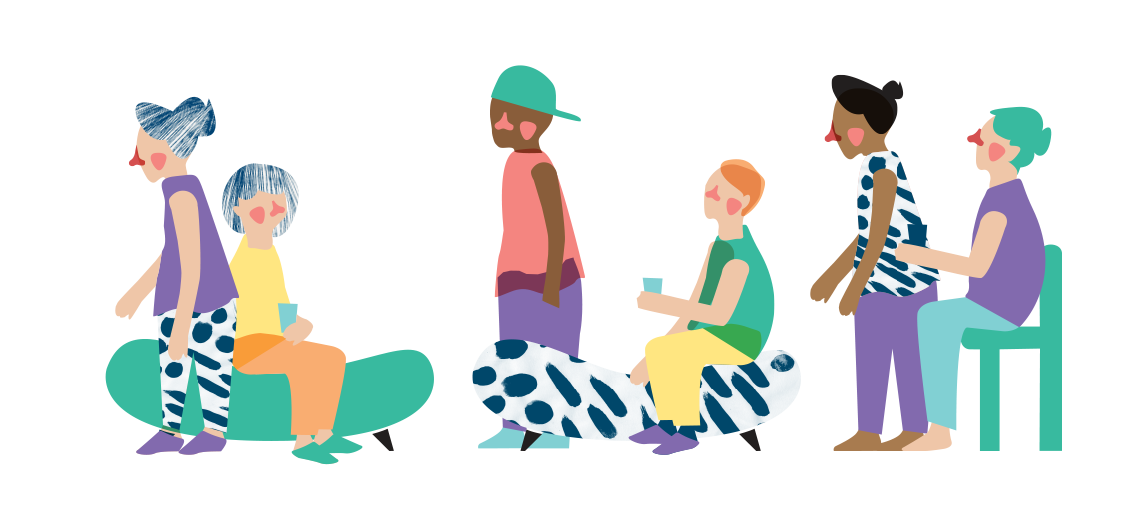 [Speaker Notes: Tämä tehtävä on suunnattu toteutettavaksi fuksien kanssa. 
Tehtävä: Keskustelu pienryhmissä. Keskustellaan odotuksista etukäteen.Tässä keskustelutehtävässä tuutorit voivat käytännössä harjoitella keskustelua fuksiryhmän ensimmäisestä yhteisestä illanvietosta, siihen liittyvistä odotuksista ja mietteistä. Pyydä tuutoreita jakautumaan itse pienryhmiin tai jaa heidät ryhmiin, joissa keskustellaan diassa näkyvistä kysymyksistä.
Joku tuutoreista voi esittää ”tuutoria” ja loput ”fuksiryhmäläisiä”. 

Tarkoitus on tarjota jokaiselle mahdollisuus kertoa omista toiveistaan ja kuulla muiden mietteitä.
Keskustelutehtävän tavoite on, että lopuksi ryhmässä vallitsee yhteinen käsitys siitä, miten illanvietossa halutaan toimittavan, jotta se olisi jokaiselle osallistujalle mieluisa. Keskustele fuksien kanssa, mitä he toivovat toiminnalta ja miten on ok/ei ole ok käyttäytyä päihtymyksen tasosta huolimatta.

Keskustelutehtävän tarkoitus on havainnollistaa, että on tärkeää mahdollistaa yhteinen keskustelu ja luoda yhteiset pelisäännöt, joita noudattaen kaikilla ryhmän jäsenillä on hyvä olla. Samalla mahdollistetaan yhteinen käsitys esimerkiksi siitä, millaista päihdekulttuuria korkeakoulussa luodaan. 
Tuutorin on hyvä tiedostaa, että keskustelu käydään kyseessä olevan ryhmän näkökulmasta. Tarkoitus ei ole käydä yleistä päihdekeskustelua, vaan keskustelua päihteille annetusta roolista juuri tässä ryhmässä. Toivooko ryhmä esimerkiksi, että tapaamisen ensimmäiset tunnit ovat päihteettömiä tai että päihtymisellä ei voi oikeuttaa huonoa käytöstä?]
Huolen puheeksi ottaminen ja mistä apua
[Speaker Notes: Sisältö on yhteinen osioille 5. Opiskelukyky ja mielen hyvinvointi ja 6. Päihteiden rooli opiskeluyhteisössä.Eli jos toteutat molemmat osiot yhdessä, poista ”Huolen puheeksi ottaminen ja mistä apua” –osio ”Opiskelukyky ja mielen hyvinvointi” –osion lopusta. Käsittele Opiskelukyky ja mielen hyvinvointi –osio ensin. Yhdistä osioiden yhteenvetodiat.]
Tehtävä
Case Aati ja case Paju
Jakaannutaan kolmen hengen ryhmiin 
Puolet ryhmistä miettii esimerkkiä 1 ja puolet esimerkkiä 2, kun olette valmiit, siirtykää toiseen tehtävään
Kirjatkaa vastauksenne ylös
Aikaa 5 min.
[Speaker Notes: Ohjeistus tehtävään: Keskustelutehtävä pienryhmissä.
Kesto: 5 min.]
Tehtävä jatkuu
1. Aloittava opiskelija Aati kertoo, että on todella stressaantunut opintojen aloituksesta, eikä saa oikein nukuttua. Hän kokee, ettei ole riittävän hyvä opiskellakseen omalla alallaan. 

Mitä tarkentavia kysymyksiä kysytte? 
Miten tuette/ohjaatte Aatia?
______________________________________________________________

2. Aloittava opiskelija Paju on viihtynyt ensimmäisen opiskelukuukauden tiiviisti opiskelijabileissä ja  ryhmätapaamisissa. Paju on mukava ja sosiaalinen, mutta hän ei osaa kontrolloida alkoholin käyttöään ja sammuu illanvietoissa aina jossain vaiheessa.

Pajusta on tullut muulle fuksiryhmälle taakka, josta muut joutuvat kantamaan huolta jo illan alkutunteina. Baariin Pajusta ei yleensä ole ja taksit suostuvat harvoin ottamaan hänet kyytiin. Paju ei ole väkivaltainen ja häpeää käytöstään illanviettojen jälkeen.

Miten otatte asian puheeksi Pajun kanssa?
[Speaker Notes: Tehtävä:
Tämän dian yhteydessä herätellään tuutoreita pohtimaan mahdollista eteen tulevaa tilannetta käytännön esimerkin avulla. 

1. Voit tutustuttaa Aatin opiskelukykymalliin ja voitte yhdessä pohtia, millä osa-alueilla Aati kokee haasteita. Ohjaa Aati korkeakoulun ohjauspalveluihin, esim. opintopsykologille.
Jos opiskeluryhmä ei juuri vaihdu, ryhmän kanssa voi käydä pelisääntökeskustelun siitä, miten kaikki ryhmän jäsenet voidaan ottaa mukaan.
Kysy, mitä Aati itse toivoo opiskeluryhmältä. Olisiko lisäksi muita ryhmiä, joihin osallistuminen tuntuisi kiinnostavalta?
Voit myös kysyä Aatilta lupaa keskustella asiasta ryhmän ohjauksesta vastaavan opettajan kanssa, jos se tuntuu Aatista itse vaikealta.

2. Kysy tuutoreilta: Missä tilanteessa ottaisitte asian puheeksi Pajun kanssa? Miten lähtisitte selvittämään asiaa ja mitä ei ainakaan kannata sanoa tai tehdä?Pajun kanssa on hyvä aloittaa ottamalla päihteiden käyttö puheeksi (seuraava dia).]
Auta opiskelukaveria, ota huoli puheeksi
Tuutorit ja opiskelijat ovat avainasemassa opiskelijatovereiden mielen hyvinvointiin ja päihteisiin liittyvien ongelmien tunnistamisessa.
Ilmaise huolesi suoraan, esim. ”miten jaksat?”, ”mä olen huolissani…”.
Kerro omasta huolestasi tai havainnoista, joita olet tehnyt.
Keskity kuuntelemaan toista ja kysy lisää tarvittaessa (varmista, että olet ymmärtänyt, mistä on kysymys), “mitä toivot minulta juuri nyt?”
Muista, että sinun ei tarvitse osata ratkaista ongelmaa.
Miettikää yhdessä, mistä tilanteeseen voi saada apua – huolen kanssa ei kannata jäädä yksin.
Se, että kysyt ja kuuntelet, riittää.
Lähde: KUPLA, Päihteet puheeksi korkeakoulussa -opasvihkonen
[Speaker Notes: Huolen tunne voi liittyä esimerkiksi opiskelukaverin opintojen etenemiseen, opiskelustressiin, alakuloisuuteen tai päihteiden käyttöön. Sinun ei tarvitse tietää, mikä opiskelukaverilla on. Tärkeintä on ottaa huoli puheeksi, jos se jostain syystä herää.
Huoli ei tarvitse todistusaineistoa, luota omaan tunteeseen. Tärkeintä on asian esille nostaminen.

Ei tarvitse eikä kuulukaan osata puhua diagnooseista.

Vinkkejä:
Luota vaistoosi ja tuntemuksiisi huolta kohtaan. Puuttuminen ja puheeksi ottaminen on kaikkien etu. 
Pohdi keskustelulle sopiva aika ja paikka. Toiminnan aikana on helpompi niin kysyä kuin vastatakin: lähtekää yhdessä  lounaalle, kävelylle, vesijuoksemaan, kahville, pelaamaan, ajelulle...  
Jos mahdollista, pohdi etukäteen, miten aloitat keskustelun ja ilmaiset huolesi:  
“En ole nähnyt sua vähään aikaan, mitä sulle kuuluu ja miten sulla menee?”  
“Olet ollut väsyneemmän oloinen viime aikoina, kuinka voit tai jaksat?”  
"Miten opinnoissa menee, onko ollut paljon tehtäviä/tentittävää?"
Näissä aloituksissa ei suoraan puhuta esimerkiksi päihteiden käytöstä tai mielen hyvinvoinnista, mutta ne sisältävät kiinnostuksen myös näitä asioita kohtaan kartoittaen kokonaistilannetta.  
On tärkeää, että kuuntelet. Pohtikaa yhdessä ratkaisuja. Miettikää, mistä voisi mahdollisesti hakea ja saada apua. Opasta tarvittaessa avun piiriin esimerkiksi korkeakoulun opintopsykologille tai opiskeluterveydenhuoltoon/YTHS:lle. 
Hyväksy myös, jos toinen kieltäytyy keskustelusta. Voit olla hyvillä mielin siitä, että ainakin yritit keskustella ja ilmaista välittämistäsi toista kohtaan.  Jos toinen kieltäytyy keskustelemasta, voit sanoa: ”Jos haluat palata asiaan myöhemmin, kuuntelen mielelläni.” 
Huolehdi myös omasta jaksamisestasi. Et voi kantaa jatkuvaa huolta, sillä se kuluttaa omia voimavarojasi. Opettele rajaamaan ja olemaan jämäkkä suojataksesi myös itseäsi.]
Apua haasteisiin ja haastaviin tilanteisiin 1/2
Korkeakoulun ohjauspalvelut
YTHS / Oman kunnan mielenterveys- ja päihdepalvelut
Mielenterveystalo, tietoa ja oma-apuvälineitä mielenterveys- ja päihdekysymyksiin mielenterveystalo.fi 
Mieli ry:n Kriisipuhelin, p. 09 2525 0111, mieli.fi   
Mieli ry:n Sekasin-chat: sekasin247.fi 
Nyyti ry, tietoa ja tukea opiskelijoille mielenterveyden ja opiskelukyvyn vahvistamiseen nyyti.fi  
Opiskelijan opas elämäntaidoista
[Speaker Notes: Hätätilanteessa soita aina 112

Tämän dian yhteydessä on tärkeää painottaa, että tuutorin on hyvä olla tietoinen tukimuodoista ja palveluista, joiden piiriin hän voi tarvittaessa ohjata.

Lisätietoja: Nyyti ry https://www.nyyti.fi/opiskelijoille/loyda-apua/meielnterveys/]
Apua haasteisiin ja haastaviin tilanteisiin 2/2
Päihdeneuvontapuhelin: apua ja tukea omasta tai läheisen päihteiden käytöstä huolestuneelle, p. 0800 90045, ehyt.fi/paihdeneuvonta  
Päihdelinkki: oma-apuvälineitä päihteiden käytön seurantaan, vähentämiseen ja lopettamiseen sekä tietoa eri päihteistä, paihdelinkki.fi
OttoMitta-mobiilisovellus alkoholin käytön seurantaan: ehyt.fi/taitolaji
Peluuri: tietoa, työkaluja ja tukea rahapelaamisen hallintaan, peluuri.fi
Digipelirajat’on: tietoa, vertaisuutta ja tukea ongelmalliseen pelaamiseen digipelirajaton.fi
Kannabisinterventio nuorille kannabiksen käyttäjille (EHYT ry ja YAD ry) apua kannabiksen käytön lopettamiseen tai vähentämiseen: kannabis.eu
Yhteenveto
Pohdi etukäteen, miten eri tavoin ihmiset voivat ajatella päihteiden käytöstä. Onko alkoholin nauttiminen tuutoritoiminnan ohjelmanumero? Älä syrji perinteisiin nojaten. Huonoja ja syrjiviä opiskelijaperinteitä pitää muuttaa. 
Suunnittele, mitä tehdään ja miksi. Osaatko perustella, miksi fuksin on kannattavaa osallistua toimintaan ja miten helpotat kaikkien osallistumista?
Sopikaa pelisäännöt. Kaikille tulee olla selvää, millainen käytös on tässä ryhmässä hyväksyttyä ja miten tämän ryhmän toivotaan toimivan. Kaikilla velvollisuus puuttua huonoon käytökseen.
Ota huolesi puheeksi fuksin tai opiskelukaverin kanssa.
Tuutori ei ole kenenkään terapeutti.
Tuutorina tärkeintä on aktiivinen kuuntelu, kiireetön kohtaaminen ja ohjaaminen tarvittaessa eteenpäin.
[Speaker Notes: Keskustele fuksien kanssa, mitä he toivovat toiminnalta ja miten on ok käyttäytyä päihtymyksen tasosta huolimatta.]
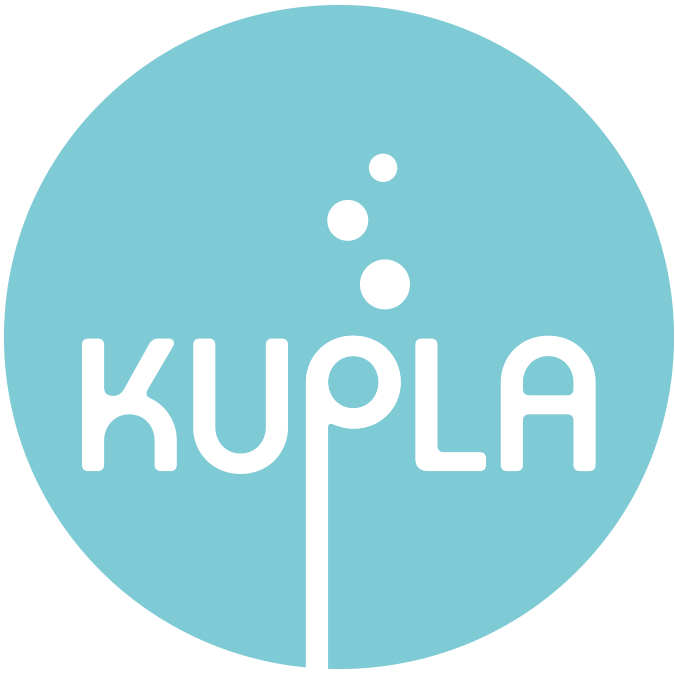 KUPLA - opiskelijat päihdekulttuurin uudistajina
Koulutuksen on tuottanut EHYT ry:n ja Nyyti ry:n yhteinen KUPLA – opiskelijat päihdekulttuurin uudistajina -hanke. Hanke toimi vuosina 2018-2020. 
Hankkeen yhteistyökumppaneina olivat SYL, SAMOK, OLL sekä YTHS. 
Tämä teos on lisensoitu Creative Commons Nimeä 4.0 Kansainvälinen -lisenssillä. Tarkastele lisenssiä Creative Commonsin sivuilla.  
Tätä koulutusta saa käyttää, jakaa ja muokata vapaasti, mikäli mainitsee KUPLAn alkuperäisenä tekijänä. 
KUPLA-hankkeen muut materiaalit ovat löydettävissä EHYT ry:n sivuilta, www.ehyt.fi
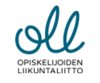 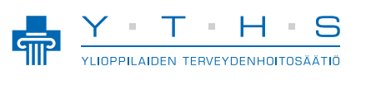 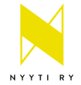 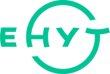 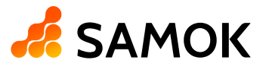 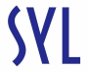 [Speaker Notes: Tämä teos on lisensoitu Creative Commons Nimeä 4.0 Kansainvälinen -lisenssillä. Tarkastele lisenssiä osoitteessa http://creativecommons.org/licenses/by/4.0/ 

Tuutorikoulutuksen lähteinä ja inspiraationa ovat toimineet:
Centria-ammattikorkeakoulun opiskelijakunta Copsan tutorkoulutusmateriaalit 2018
Oulun ammattikorkeakoulun opiskelijakunta OSAKOn tuutorkoulutusmateriaalit 2018
Eeva Vissel, Elina Ylönen, 2018. Turvallinen tuutori, vertaistuutorin käsikirja, opiskelijakunta KAAKKO https://www.theseus.fi/bitstream/handle/10024/145772/VisseljaYlonen.pdf?sequence=1&isAllowed=y]